Series: Life in the Son.
Part 3. “Forgiven.”

John Staiger

Morningside Church of Christ 

Sunday 10 October 2021

AM Sermon

Broadcast on Facebook Live from 
Massey, Auckland, Aotearoa/NZ.
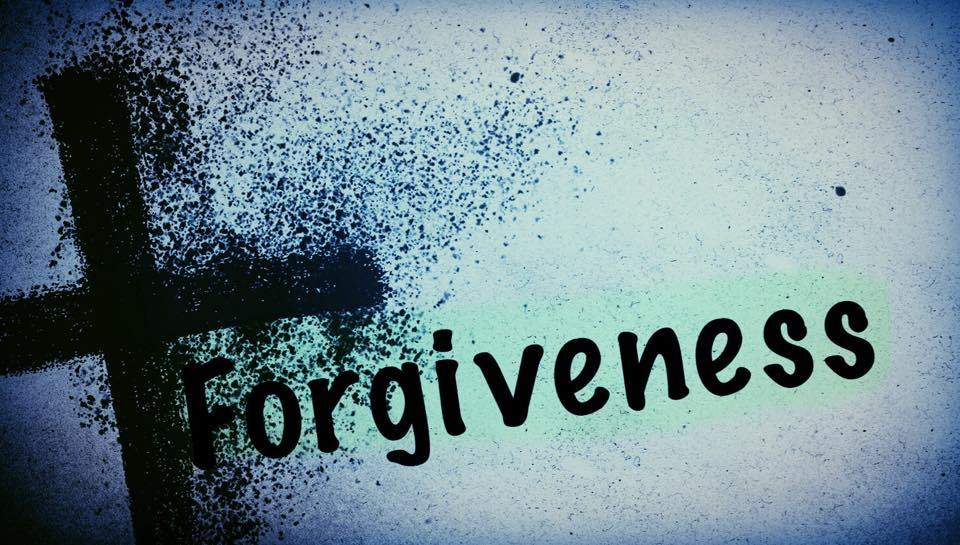 Life in the Son.
3. Forgiven…
Starting point for those in Christ…
Romans 8:1—Therefore there is now no condemnation for those who are in Christ Jesus.
So, if you are a Christian—
So, if you are a Christian—
Rejoice!!!
John 8:36—
36So if the Son makes you free, you will be free indeed.
Forgiveness—
Sin gets in the way.
Isaiah 59:1-2—
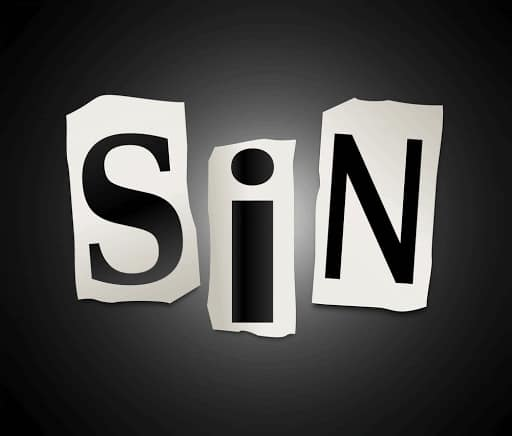 Forgiveness—
Sin gets in the way.
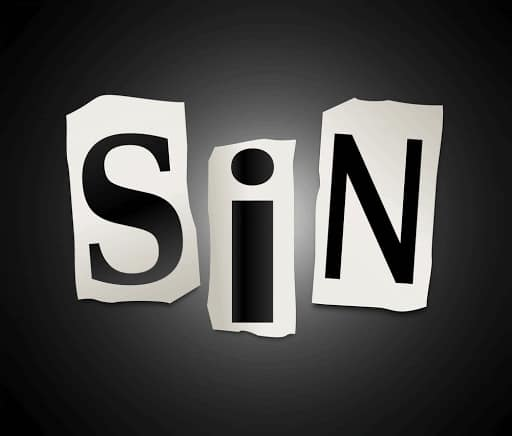 Isaiah 59:1-2—
Behold, the Lord’s hand is not so shortThat it cannot save;Nor is His ear so dullThat it cannot hear.2But your iniquities have made a separation between you and your God,And your sins have hidden His face from you so that He does not hear. (NASB95)
Forgiveness—
Sin gets in the way.
Isaiah 59:1-2—2But your iniquities have made a separation between you and your God,And your sins have hidden His face from you so that He does not hear. (NASB95)
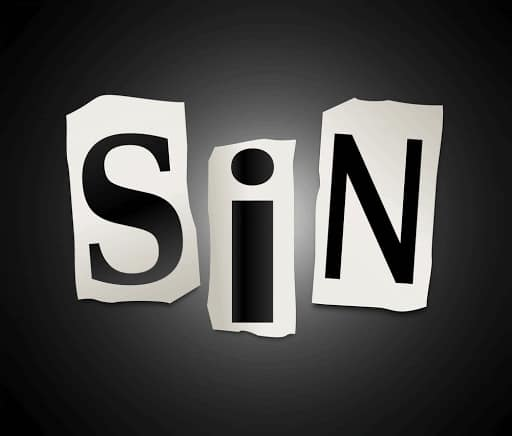 Forgiveness—
Sin gets in the way.
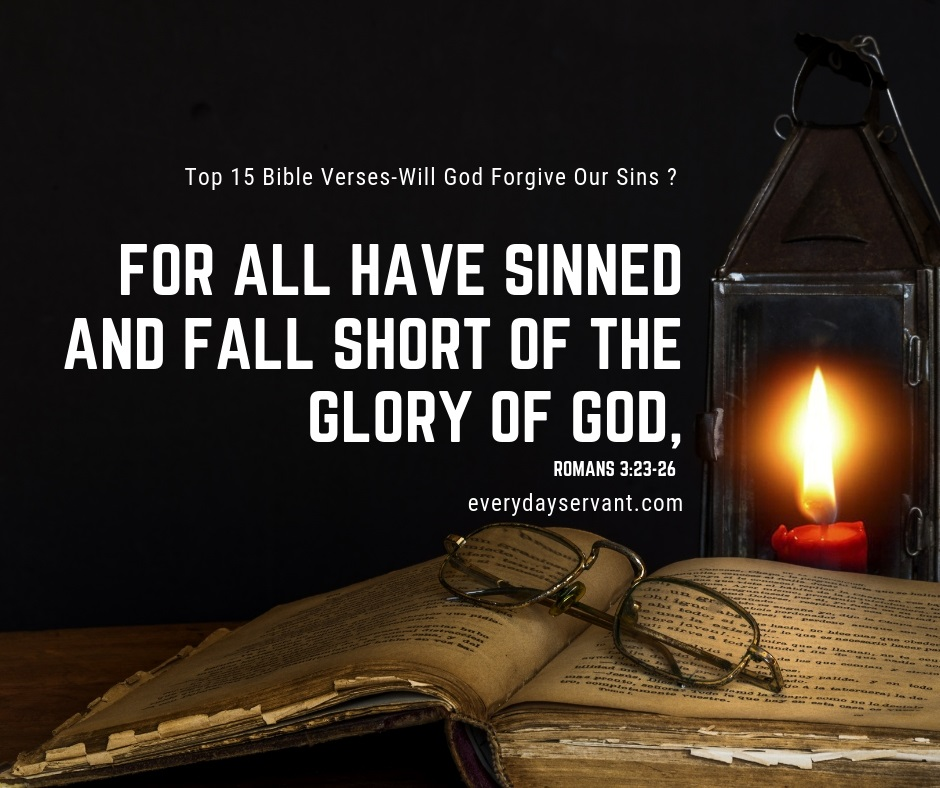 Forgiveness—
Sin gets in the way.
Solution—
Run to Jesus…
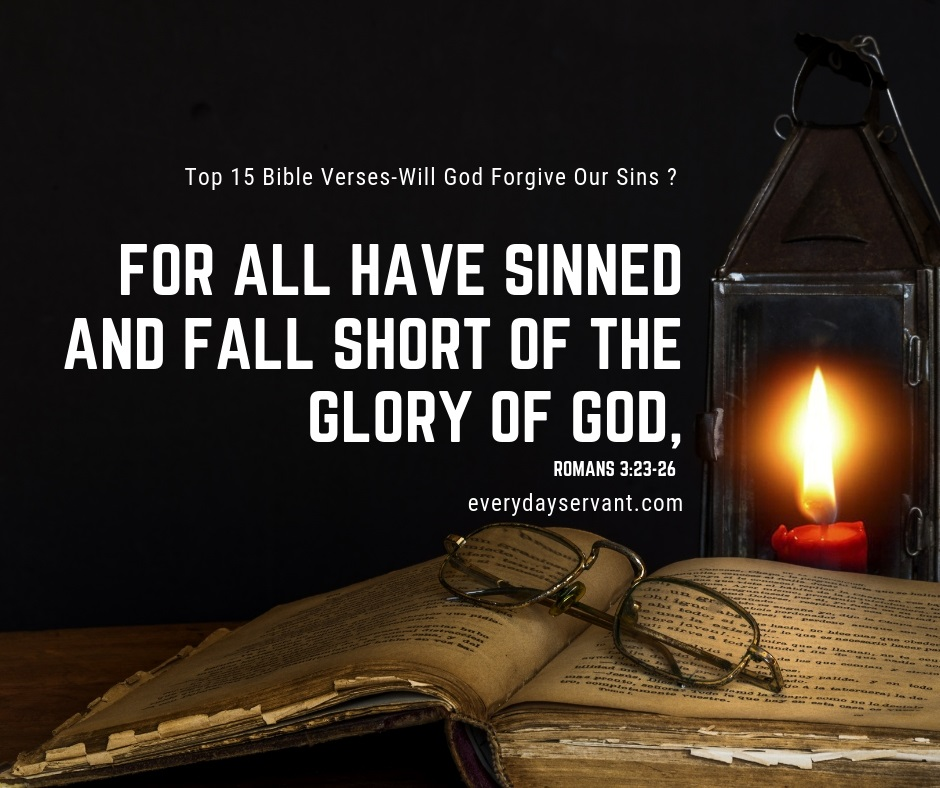 Forgiveness—
Repent and be saved, or perish.
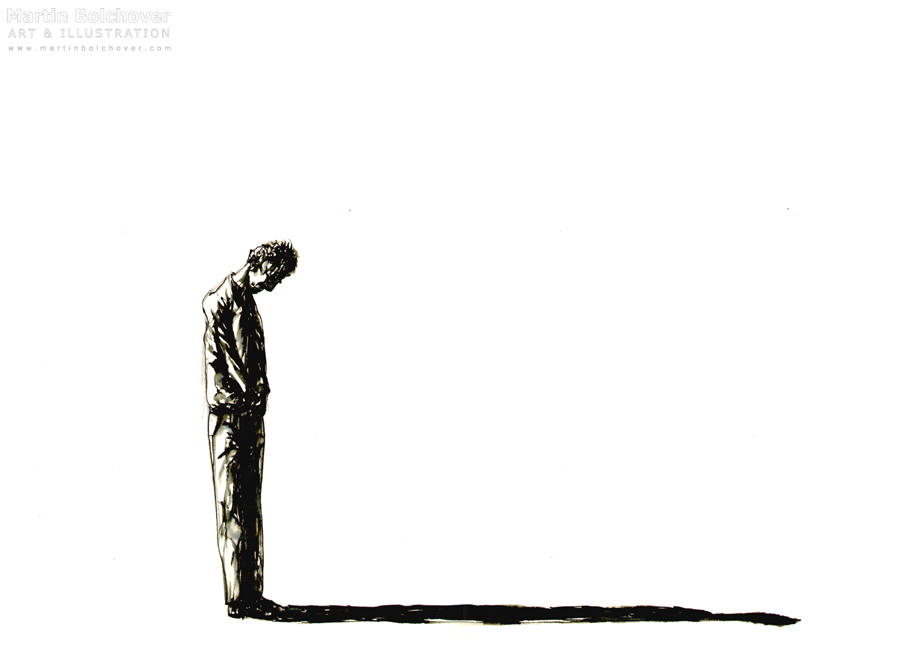 Acts 2:38—
38Peter said to them, “Repent, and each of you be baptized in the name of Jesus Christ for the forgiveness of your sins; and you will receive the gift of the Holy Spirit. (NASB95)
Forgiveness—
Repent and be saved, or perish.
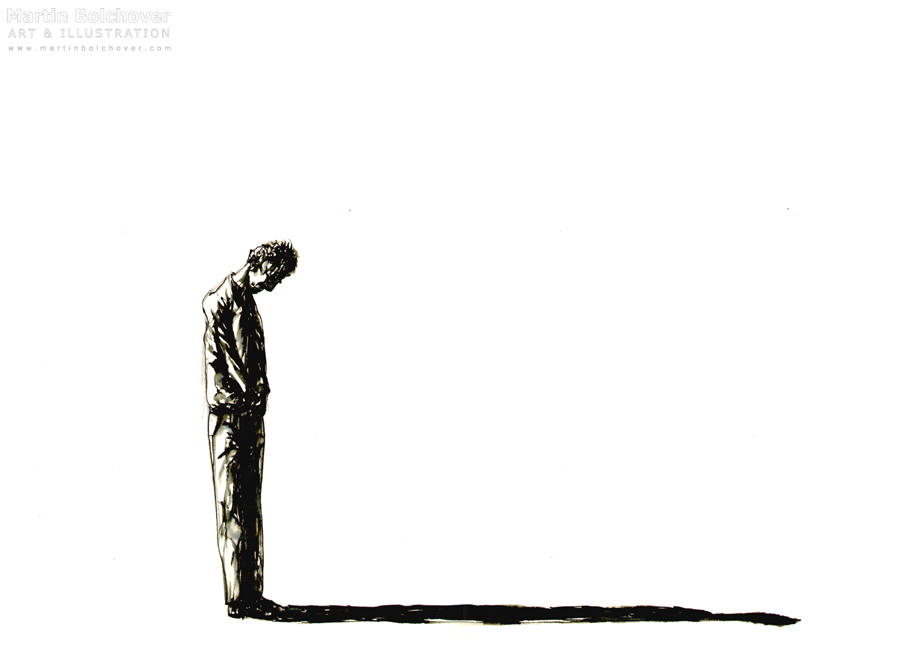 Acts 2:38—
38Peter said to them, “Repent, and each of you be baptized in the name of Jesus Christ for the forgiveness of your sins; and you will receive the gift of the Holy Spirit. (NASB95)
Forgiveness—
Repent and be saved, or perish.
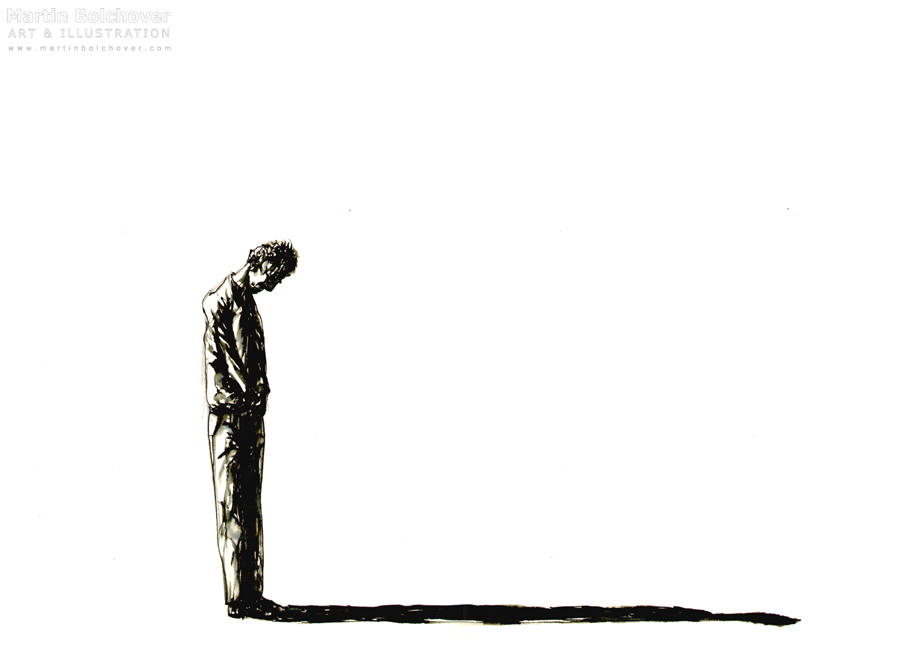 2 Corinthians 7:10—
10For the sorrow that is according to the will of God produces a repentance without regret, leading to salvation, but the sorrow of the world produces death. (NASB95)
Forgiveness—
Repent and be saved, or perish.
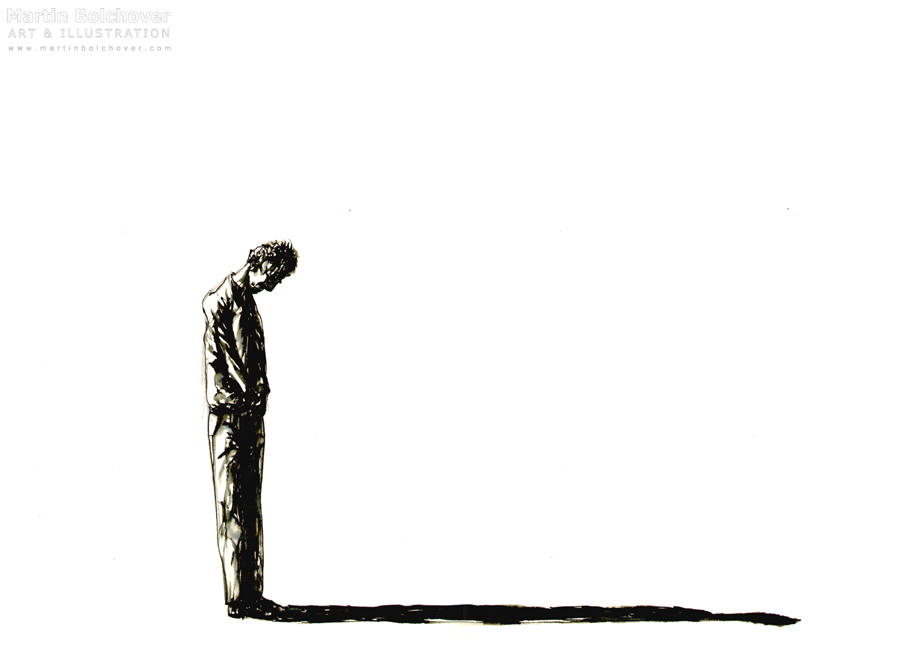 2 Corinthians 7:10—
10For the sorrow that is according to the will of God produces a repentance without regret, leading to salvation, but the sorrow of the world produces death. (NASB95)
Forgiveness—
Repent and be saved, or perish.
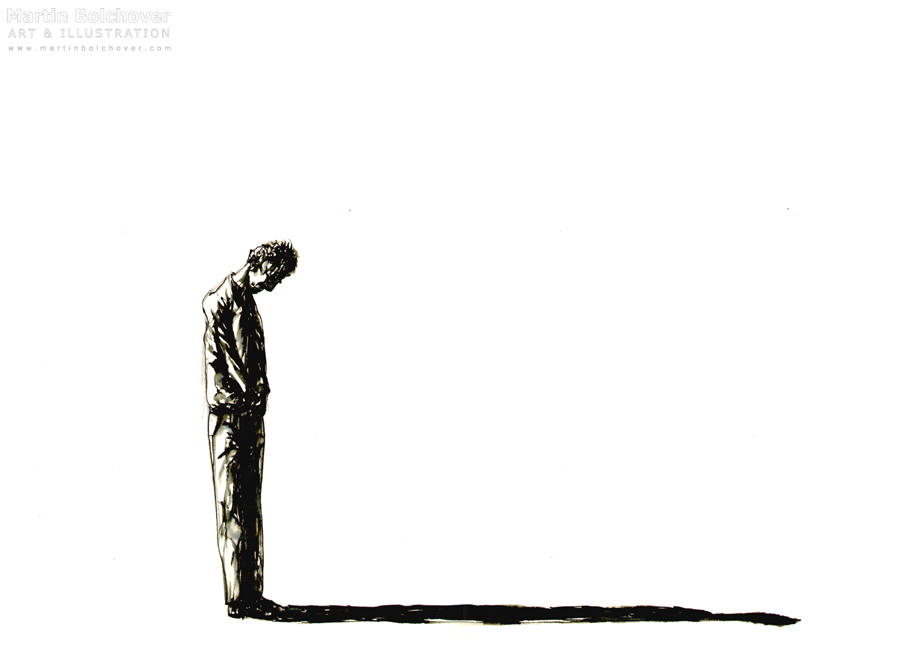 Luke 18:13—
But the tax collector, standing some distance away, was even unwilling to lift up his eyes to heaven, but was beating his breast, saying, ‘God, be merciful to me, the sinner!’
Forgiveness—
Repent and be saved, or perish.
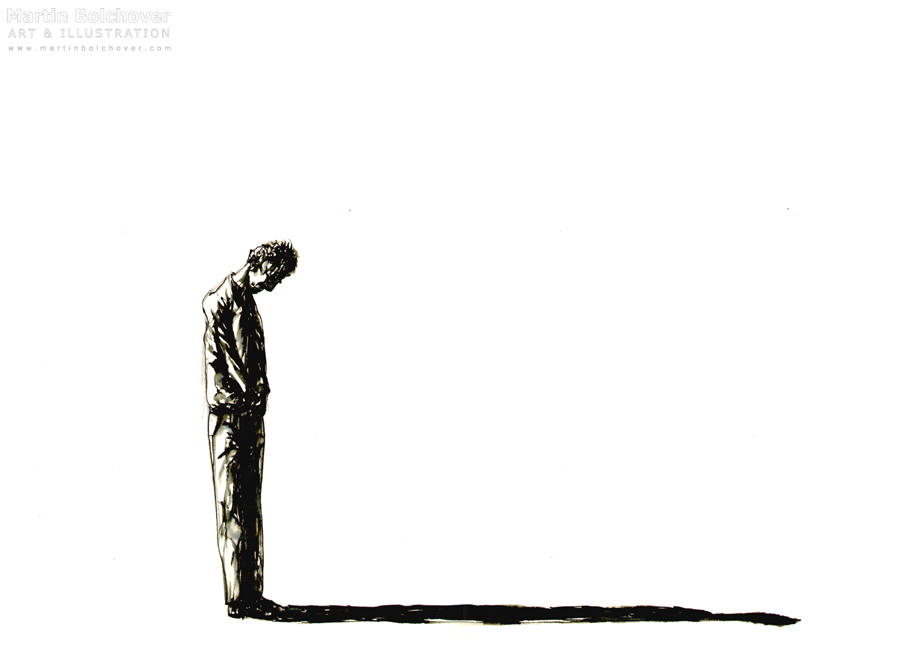 Luke 18:13—
But the tax collector, standing some distance away, was even unwilling to lift up his eyes to heaven, but was beating his breast, saying, ‘God, be merciful to me, the sinner!’
Forgiveness—Sin No More!
Psalm 32:5—
I acknowledged my sin to You,
And my iniquity I did not hide;
I said, “I will confess my transgressions to the Lord”;
And You forgave the guilt of my sin.
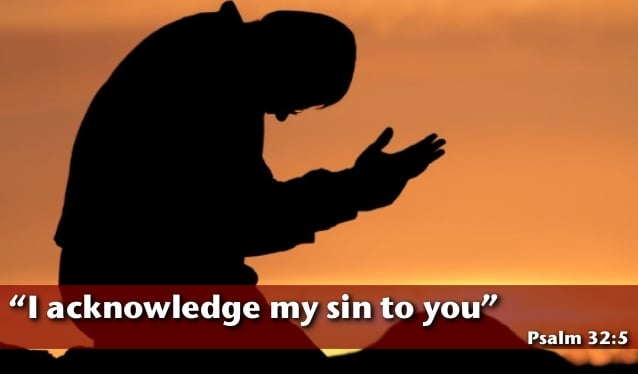 Forgiveness—Sin No More!
Jeremiah 31:34—




“for I will forgive their iniquity, and their sin I will remember no more.” (NASB95)
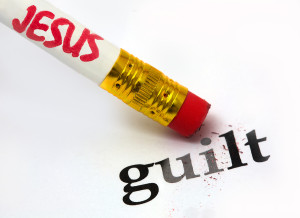 Forgiveness—Sin No More!
Jeremiah 31:34—




“for I will forgive their iniquity, and their sin I will remember no more.” (NASB95)
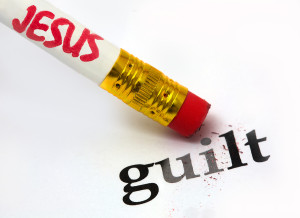 Forgiveness—Sinlessness gifted humanity.
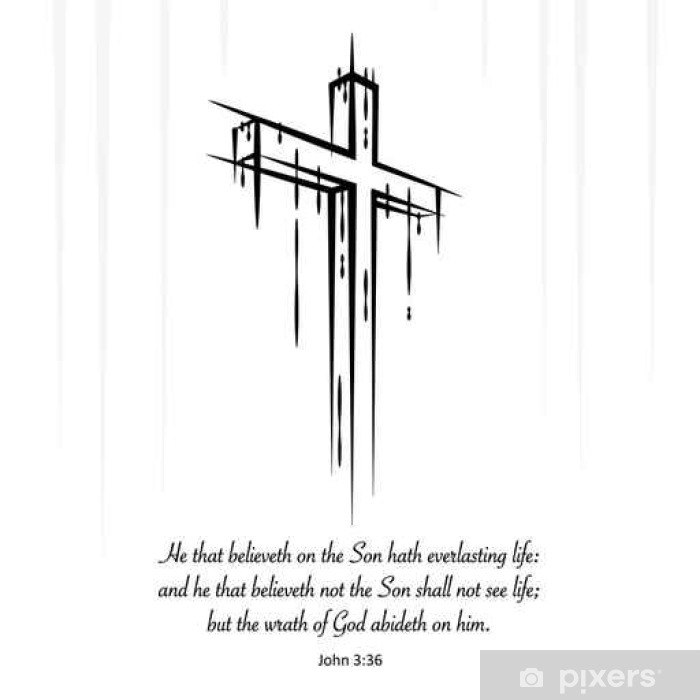 2 Corinthians 5:21—
He made Him who knew no sin to be sin on our behalf, so that we might become the righteousness of God in Him.
Forgiveness—Sinlessness gifted humanity.
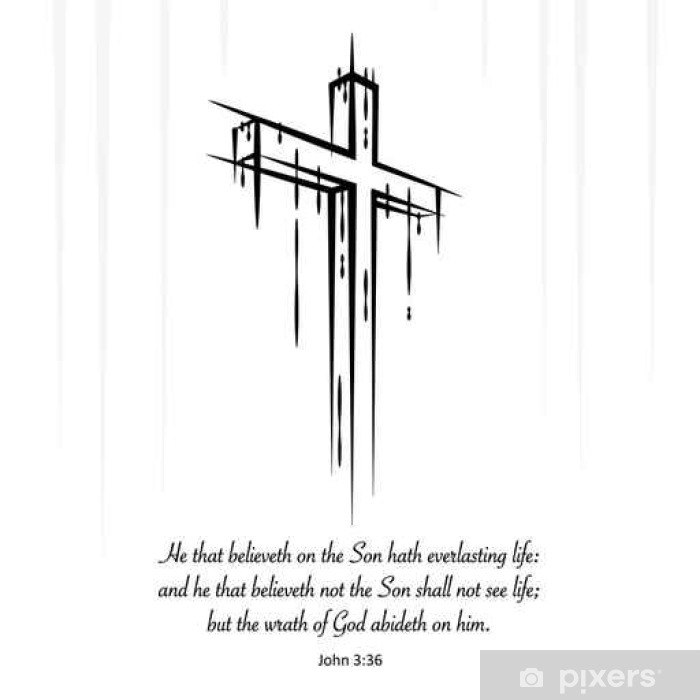 2 Corinthians 5:21—
He made Him who knew no sin to be sin on our behalf, so that we might become the righteousness of God in Him.
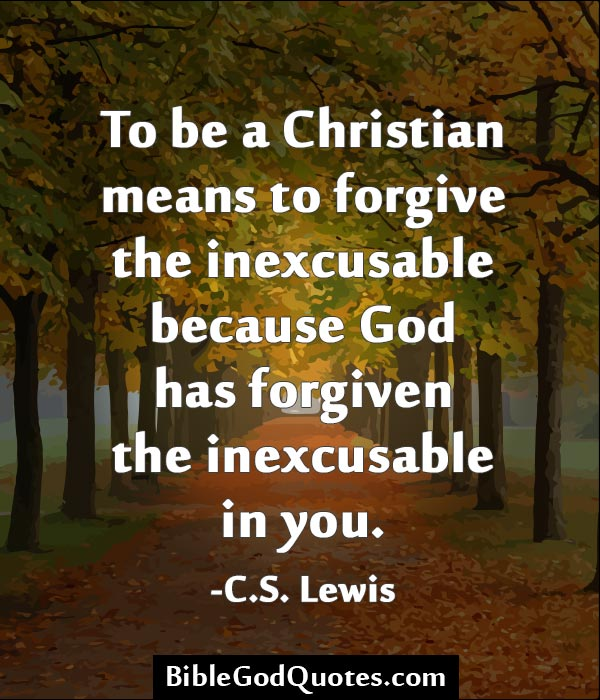 Forgiveness—A Blessing found and shared in Christ.
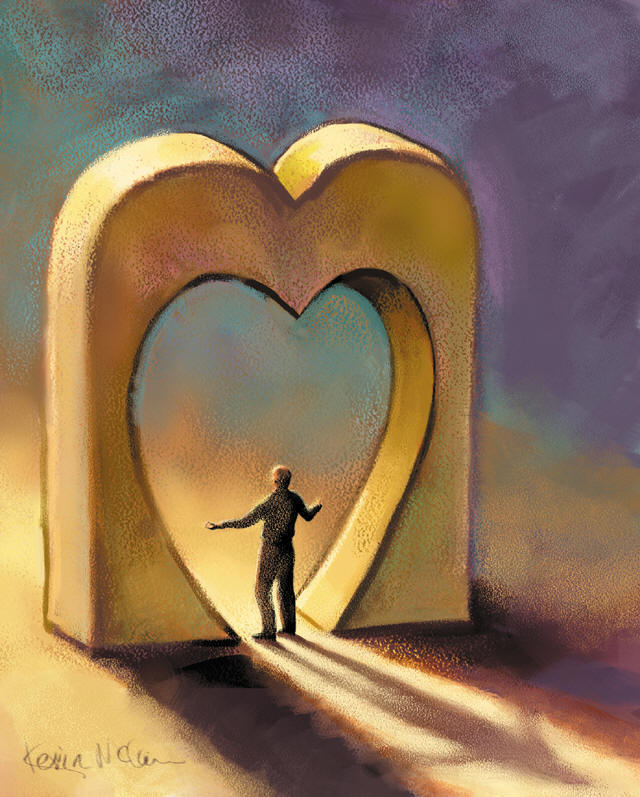 Ephesians 4:32—Be kind to one another, tender-hearted, forgiving each other, just as God in Christ also has forgiven you.
Forgiveness—A Blessing found and shared in Christ.
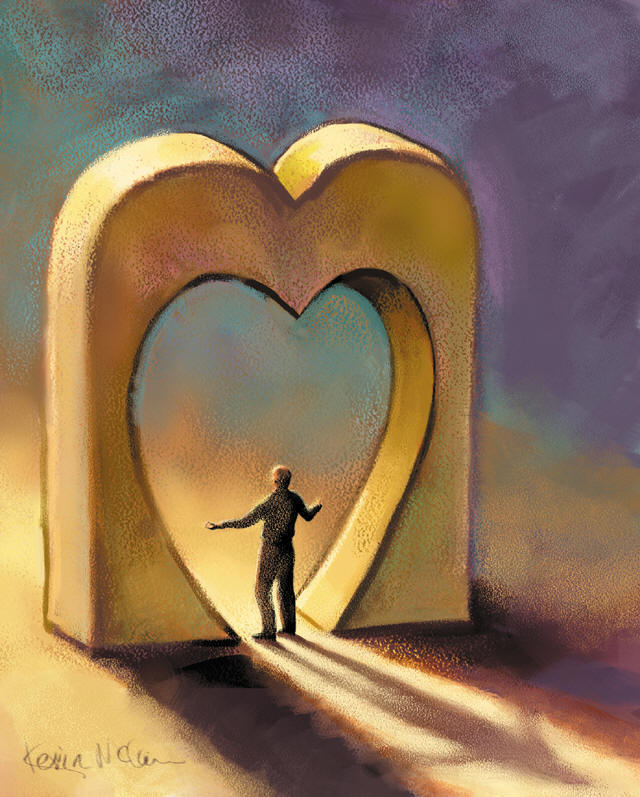 Ephesians 4:32—Be kind to one another, tender-hearted, forgiving each other, just as God in Christ also has forgiven you.
“Baptism now saves you” (1Pet.3:21).
21Corresponding to that, baptism now saves you—not the removal of dirt from the flesh, but an appeal to God for a good conscience—through the resurrection of Jesus Christ, (NASB95)